Проект «Я шагаю к профессии»
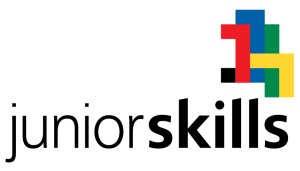 Направление развития личности– социальное «Компас самоопределения)
Видение:
Каждый школьник имеет возможность попробовать себя в разных профессиях и сферах, в т. ч. профессиях будущего, обучаясь у профессионалов; а также углубленно освоить и даже получить к окончанию школы профессию.
Цели программы:
Создание новых возможностей для профориентации и освоения школьниками современных и будущих профессиональных компетенций на основе инструментов движения JuniorSkills с опорой на передовой опыт лучших школ района, края.
Ресурсы:
договора с предприятиями (ОАО «Ургалуголь», ДВЖД, КГБУЗ «Районная больница», ГИБДД, Следственное управление района), родители, педагоги, педагоги-психологи, МСП ЦПП, Центр занятости, создание бизнес-центра…